MEHANIKA I (STATIKA)
MEH122.23P12
8.12.2022.
1
Rešetke  Primena metoda preseka (Riterovog metoda)
Za određivanje sila u svim štapovima rešetke, metod isecanja čvorova je efikasniji od Riterovog metoda.
Riterov metod je efikasan ako se traže sile samo u nekim od štapova.
Riterov metod se može iskoristiti i u svrhu provere sila određenih metodom isecanja čvorova.
8.12.2022.
2
Primena Riterovog metoda se sastoji u sledećem:
Odrede se reakcije rešetke kao celine.
Zatim se rešetka preseče na dva dela, ali tako da je u zamišljenom preseku štap u kojem se traži nepoznata sila, i još najviše dva štapa (ovo znači da se primenom Riterovog metoda mogu odrediti sile u tri štapa).
Dalje se posmatra jedan od delova rešetke, pri čemu se uticaj odbačenog dela nadomešta silama u presečenim štapovima.
8.12.2022.
3
Na kraju, sile u tri štapa dobijamo iz statičkih uslova ravnoteže postavljenih za posmatrani deo rešetke u xy koordinatnom sistemu.
8.12.2022.
4
Rešetke  Primer 2

Za rešetku obrazovanu od štapova zglobno vezanih u tri jednakostranična trougla stranice dužine l, primenom Riterovog metoda odrediti silu u štapu 35.
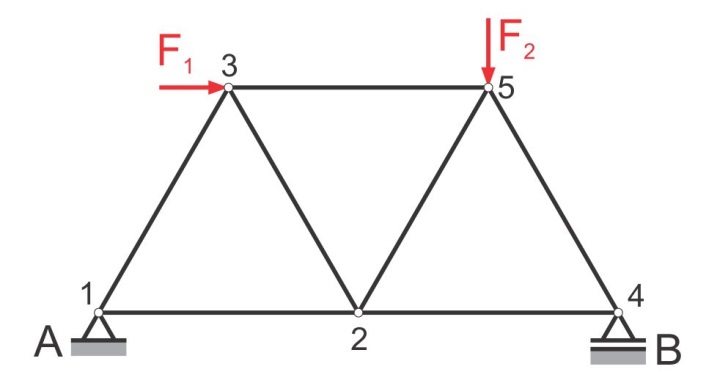 Podaci:
F1 = 20 kN
F2 = 40 kN
Uz primer 2
8.12.2022.
5
Rešenje
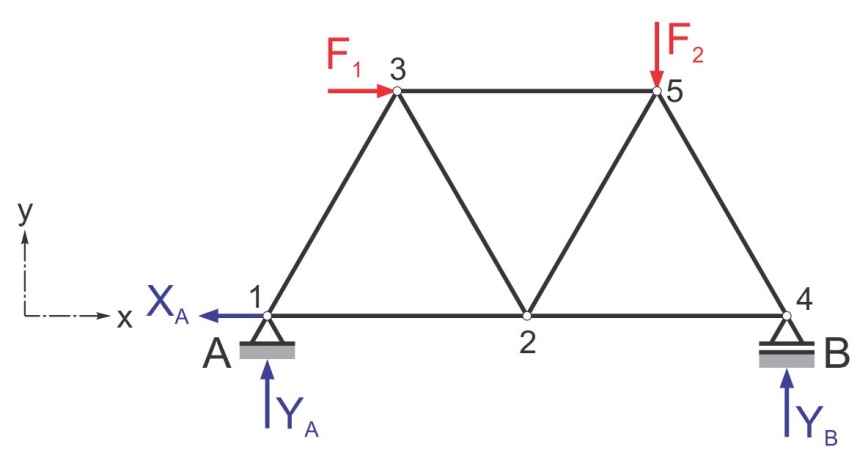 8.12.2022.
6
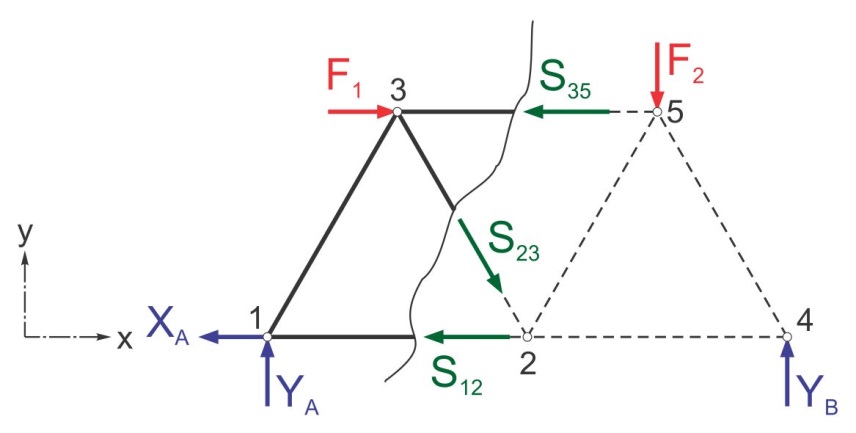 Uz primenu Riterovog metoda
Statički uslovi ravnoteže:
… (1)
8.12.2022.
7
Sa poznatom YA, iz drugog uslova u (1) sledi S23,
… (2)
… (3)
Sa poznatim F1 i S23, iz trećeg uslova u (1) sledi S35,
… (4)
… (5)
8.12.2022.
8
Sa poznatim XA , S23 i S35, iz prvog uslova u (1) sledi S12,
… (6)
… (7)
NAPOMENA: Pogrešno pretpostavljen smer sile S12.
8.12.2022.
9
Gerberova rešetka
I kod Gerberove rešetke važi da je moment za Gerberov zglob jednak nuli (0) sa bilo koje strane da posmatramo.
Metod isecanja čvorova u svrhu određivanja sila u štapovima kao i Riterov metod, primenjuje se i kod Gerberovih rešetki.
Uslovi iz kojih se određuju reakcije slični su onima kod Gerberove grede i Gerberovog rama.
8.12.2022.
10
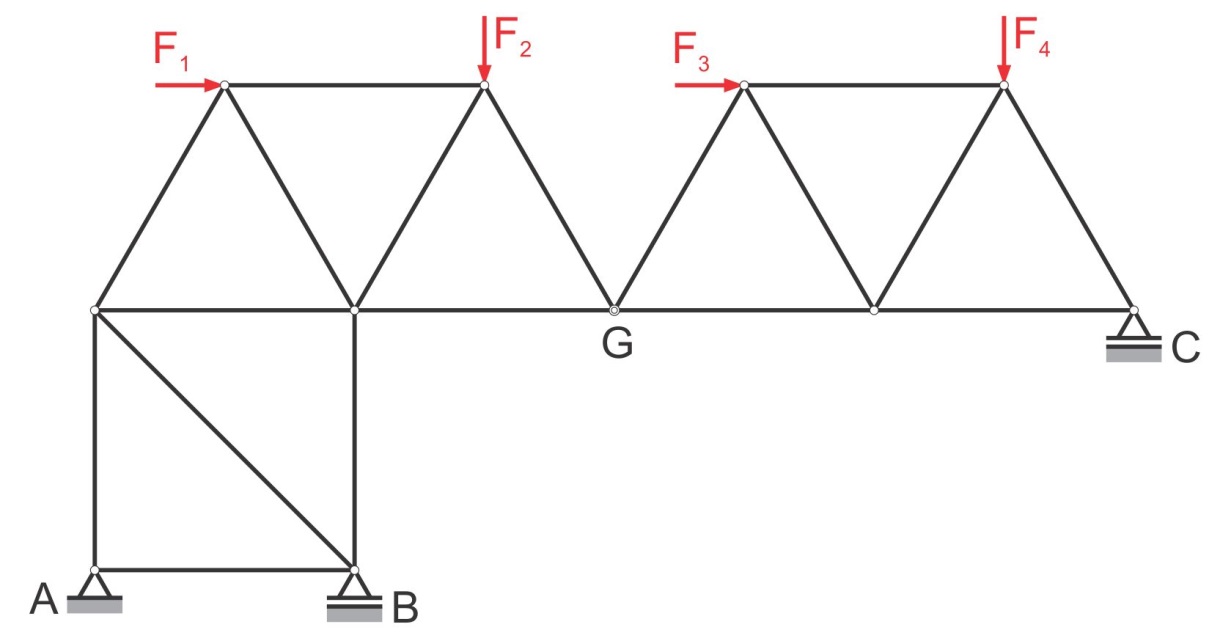 Primer Gerberove rešetke
Podaci: F1 = 10 kN, F2 = 20 kN, F3 = 30 kN,
              F4 = 40 kN i l = 3 m (dužina štapova, sem
              kosog štapa sa jednim krajem u B)
8.12.2022.
11
1) Reakcije
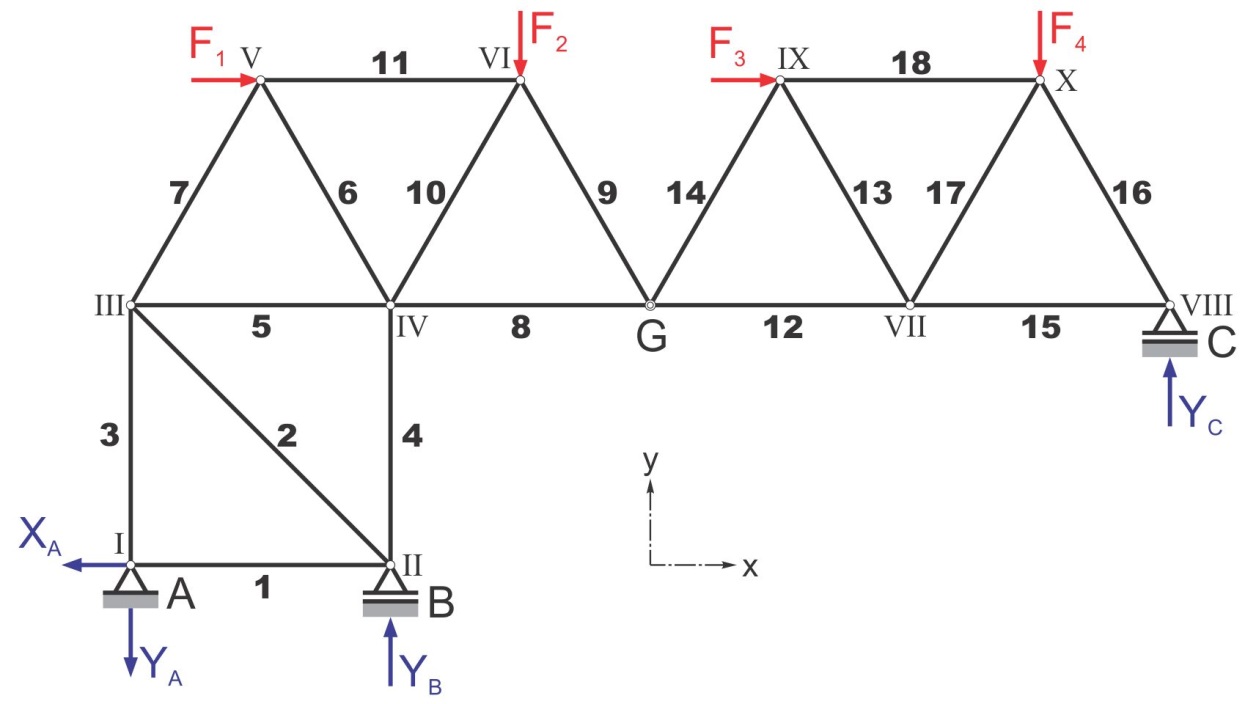 Uz određivanje reakcija zadate Gerberove rešetke
8.12.2022.
12
Statički uslovi ravnoteže:
… (1)
8.12.2022.
13
Iz prvog uslova u (1) sledi XA,
… (2)
… (3)
Iz trećeg uslova u (1) sledi YC,
… (4)
… (5)
8.12.2022.
14
Sa YC u (3), iz četvrtog uslova u (1) sledi YA,
… (6)
… (7)
8.12.2022.
15
Sa YC u (5) i YA  u (7), iz drugog uslova u (1) sledi YB,
… (8)
… (9)
Domaći rad: Odrediti sile u štapovima i dati tabe-larni pregled štapova izloženih zatezanju/pritisku.
8.12.2022.
16
PROIZVOLJNI PROSTORNI SISTEM SILA
Sistem sila kojima napadne linije ne leže u jednoj ravni pripada grupi prostornih sistema sila.
U svrhu razmatranja proizvoljnog prostornog sistema sila u izvesnoj meri ćemo proširiti pojam momenta sile za tačku dovodeći ga u vezu sa momentom sile za osu.
8.12.2022.
17
Moment sile za tačku, kao karakteristika njenog obrtnog efekta, određen je:
Intenzitetom,
Ravninom (ravni) obrtanja,
Smerom obrtanja u ravni obrtanja.
Kad sve sile leže u jednoj ravni, izostaje potreba da se ona svaki put određuje.
Za proizvoljni prostorni sistem sila, za različite sile, u opštem slučaju su različite i ravni obrtanja.
8.12.2022.
18
Intenzitet momenta sile za tačku:
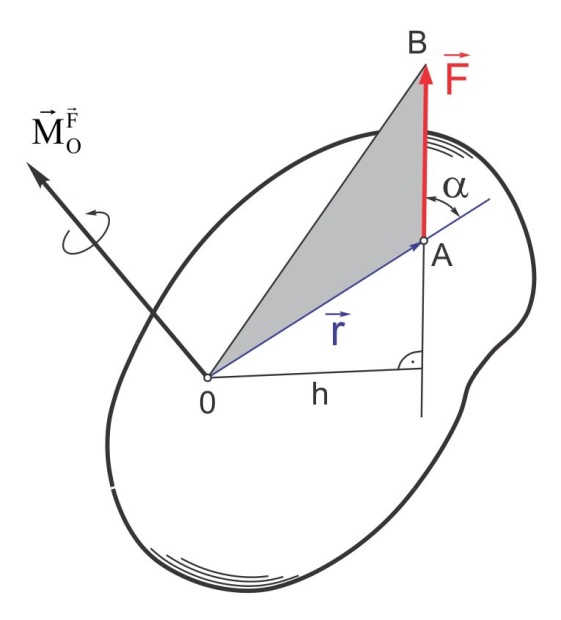 Moment sile za tačku posmatran kao vektorska veličina:
Uz moment sile za tačku
8.12.2022.
19
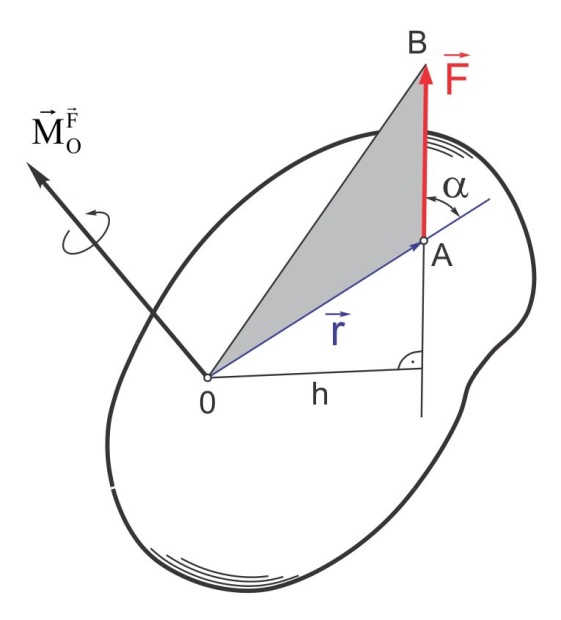 8.12.2022.
20
Moment sile za osu
Moment sile za osu je karakteristika obrtnog efekta koji proizvodi sila u težnji da obrne telo oko date ose.
Pretpostavimo da na kruto telo deluje sila F.
Zamislimo ravan (xy) koja je normalna na osu z i sadrži napadnu tačku sile F.
Pitanje: 
Koliki je moment sile F za osu z ?
8.12.2022.
21
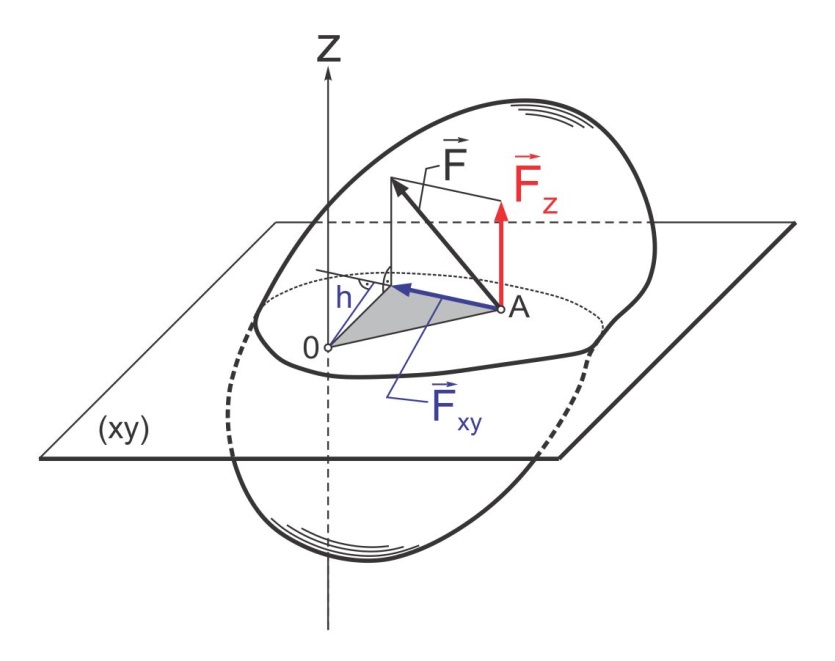 Uz moment sile za osu
Moment sile za osu je skalarna veličina, pozitivna ili negativna i jednaka proizvodu projekcije sile F na ravan normalnu na osu Oz i kraka te sile.
8.12.2022.
22
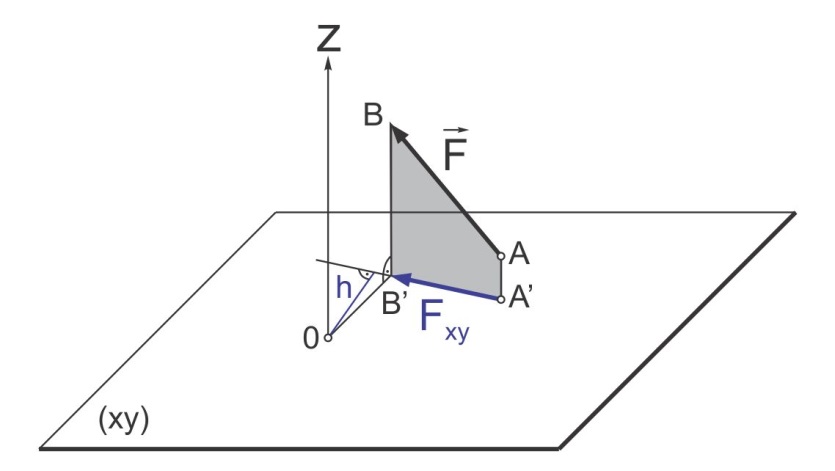 Pri određivanju momenta sile za osu Oz, položaj ravni  (xy) koja je normalna na osu Oz, po vertikali može imati bilo koji položaj.
8.12.2022.
23
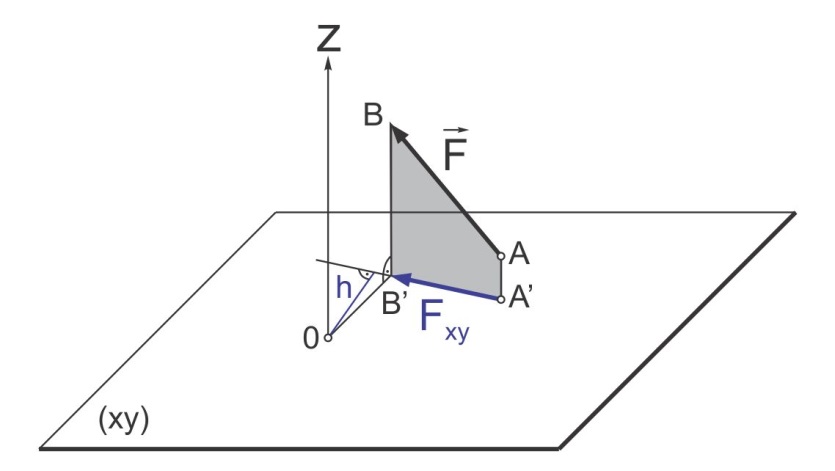 Moment sile za osu z je pozitivan (+) ako sila Fxy teži da obrne telo u smeru suprotnom smeru kazaljke na časovniku.

Ako navedena sila teži da obrne telo u smeru kazaljke na časovniku onda je reč o negativnom () momentu.
8.12.2022.
24
Da bi odredili moment sile F za osu z treba:
Postaviti ravan xy upravno na osu z,
Odrediti projekciju Fxy sile F, na ravan xy, 
Iz tačke O koja je prodorna tačka ose z na ravni xy, povući krak h na pravac sile Fxy i odrediti dužinu tog kraka.
Odrediti proizvod Fxyh,
Odrediti znak momenta sile za osu z.
8.12.2022.
25
Veza momenta sile za tačku i momenta sile za osu
Za definisanje veze između momenta sile F za tačku O i momenta sile za osu z koja prolazi kroz tačku O iskoristićemo narednu sliku.
8.12.2022.
26
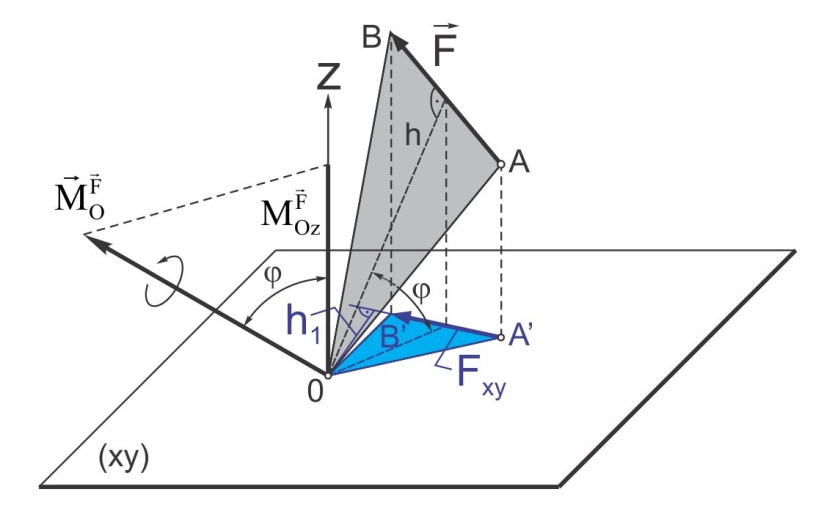 Intenzitet momenta sile F za tačku O iznosi:
Uz definisanje veze momenta sile za tačku i moment sile za osu
Površina trougla OA’B’ iznosi:
8.12.2022.
27
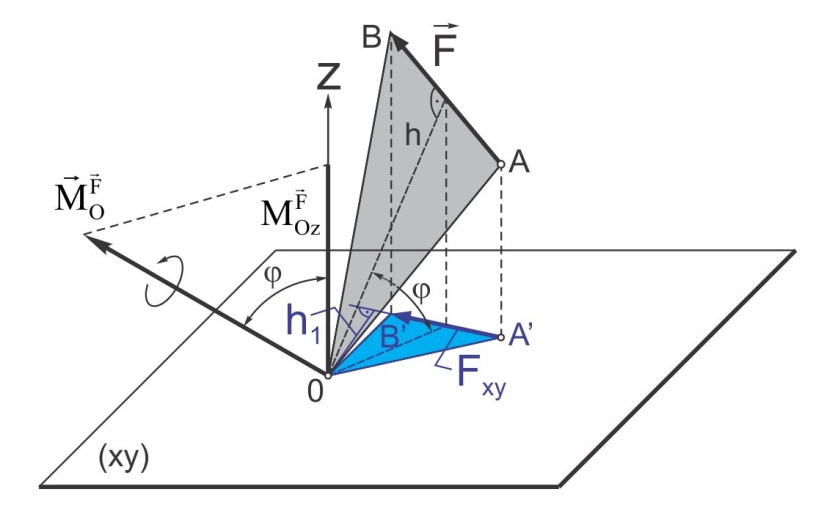 Intenzitet momenta sile F za osu z koja prolazi kroz tačku O, iznosi:
8.12.2022.
28
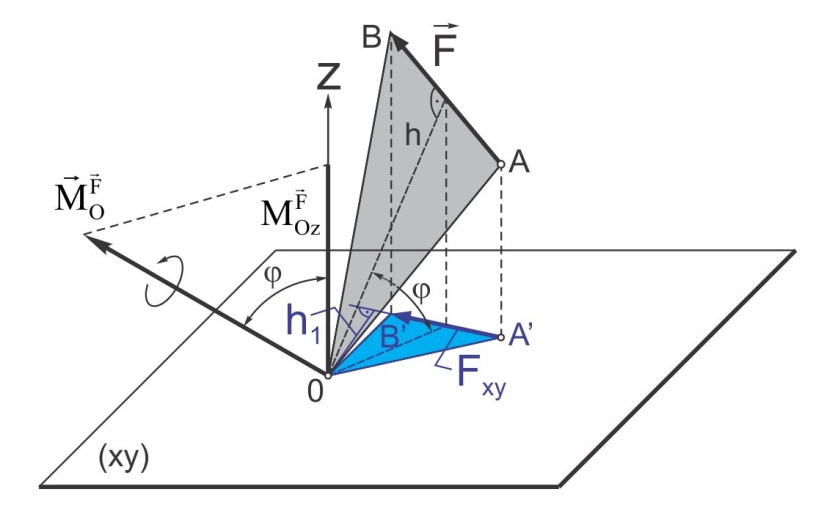 8.12.2022.
29
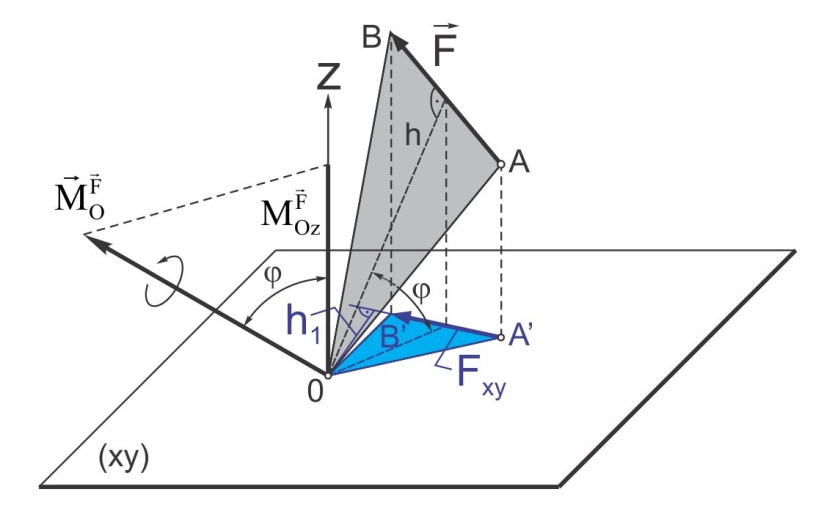 Projekcija vektora mementa sile za tačku O, na osu z, jednak je momentu sile za tu osu.
Pošto je projekcija vektora mementa sile za tačku O, na osu z, skalarna veličina, sledi da je i moment sile za osu takođe skalarna veličina.
8.12.2022.
30
Moment sile za ose Dekartovog pravouglog koordinatnog sistema
Vektor momenta sile za tačku O jednak je vektorskom proizvodu vektora položaja napadne tačke sile i same sile kao vektora.
Za određivanje momenta sile za ose Dekartovog pravouglog koordinatnog sistema iskoristićemo činjenicu da je projekcija vektora mementa sile za tačku O, na osu koja prolazi kroz tu tačku, jednak momentu sile za tu osu.
8.12.2022.
31
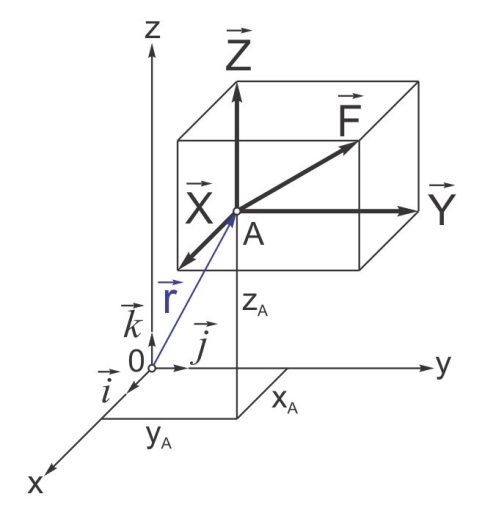 8.12.2022.
32
Ovo su analitički izrazi za moment sile u odnosu na ose Dekartovog pravouglog koordinatnog sistema.
8.12.2022.
33
Sabiranje prostornog sistema spregova
Sabraćemo dva sprega sila koji deluju u dve ravni koje se seku pod nekim uglom.
Zatim ćemo po analogiji rešiti problem sabiranja više spregova sila.
8.12.2022.
34
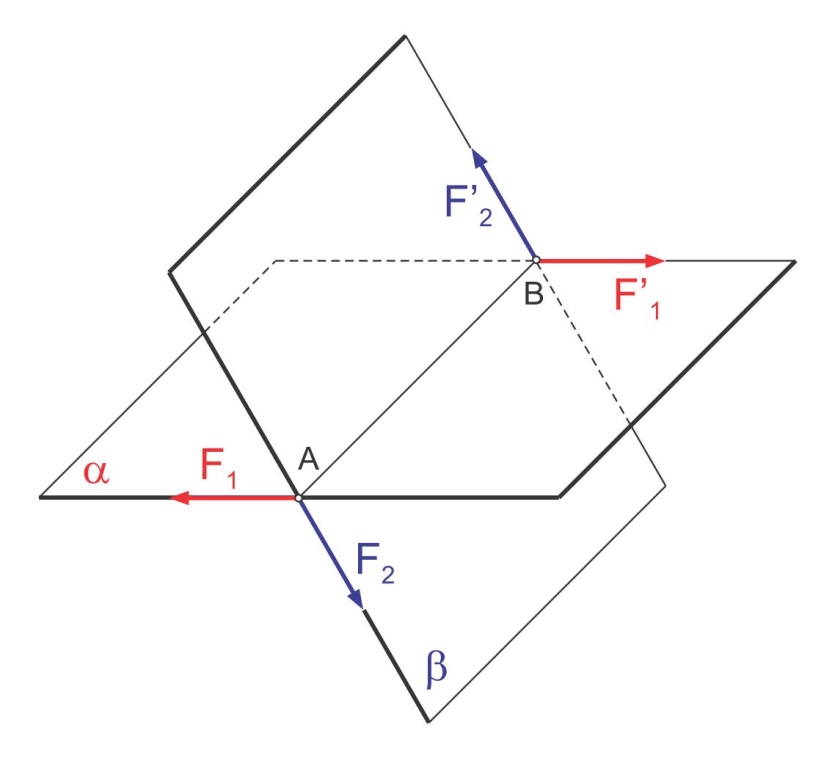 1. spreg obrazuju sile:
Moment 1. sprega iznosi:
a  ravan obrtanja 1. sprega
2. spreg obrazuju sile:
Primer prostornog sistema spregova
Moment 2. sprega iznosi:
b  ravan obrtanja 2. sprega
8.12.2022.
35
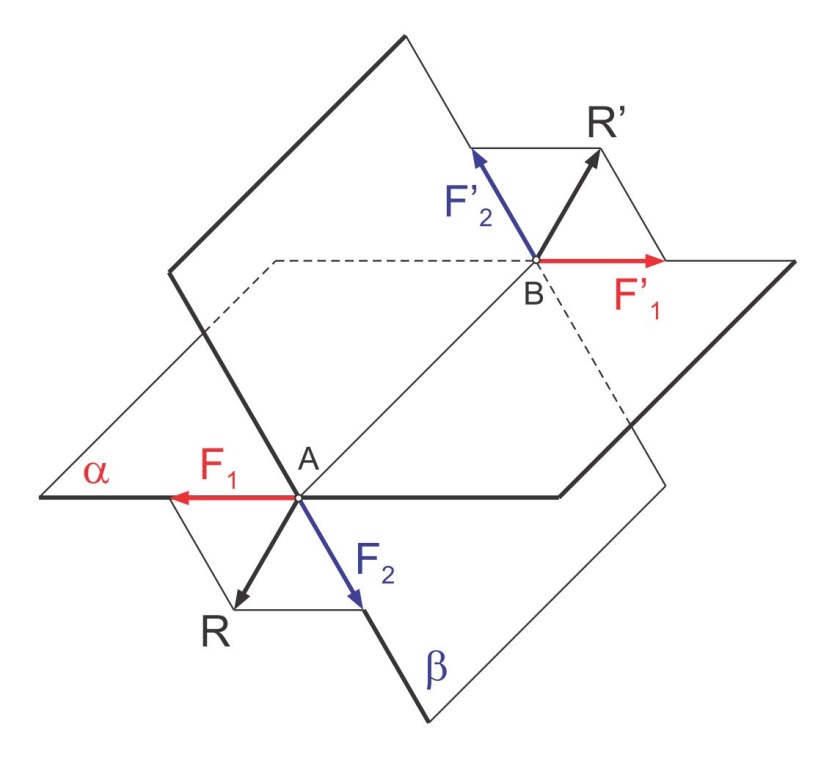 3. spreg obrazuju sile:
Moment 3. sprega iznosi:
8.12.2022.
36
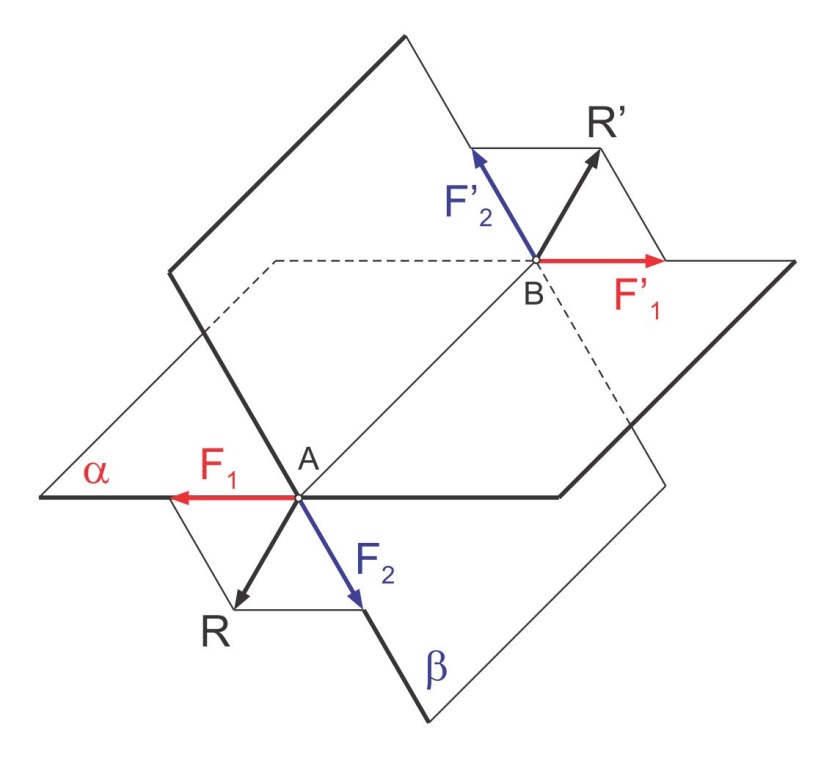 8.12.2022.
37
Dva prostorna sprega sila koji deluju na kruto telo mogu se zameniti jednim rezultujućim spregom sila čiji je moment jednak geometrijskom (vektorkom) zbiru komponentnih spregova sila.
8.12.2022.
38
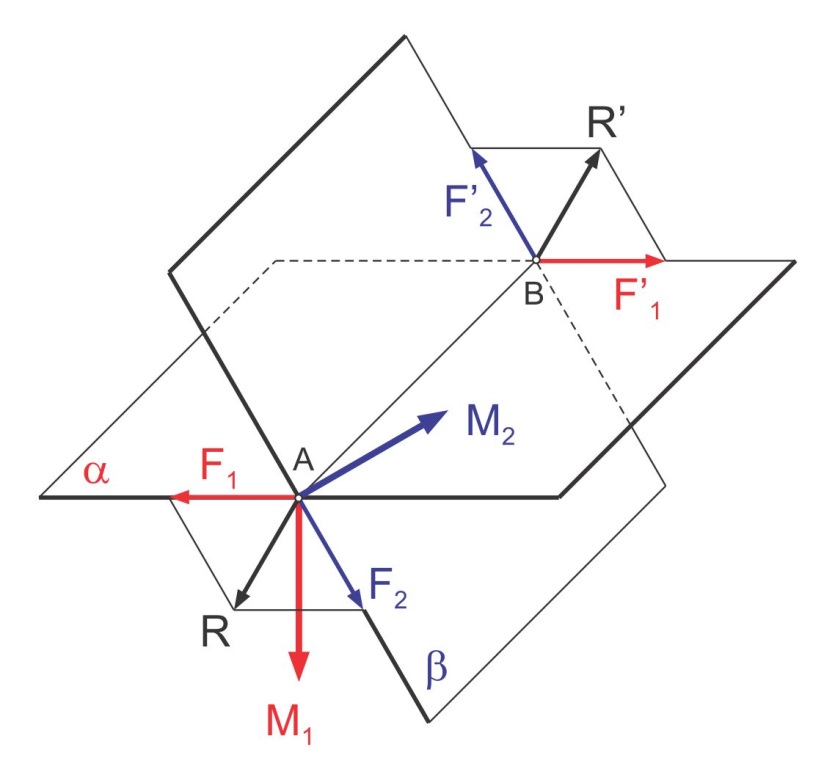 Moment 1. sprega posmatran kao vektorska veličina:
Moment 2. sprega posmatran kao vektorska veličina:
8.12.2022.
39
Mogućnost zamene dva prostorna sprega sila jednim rezultujućim spregom, da se potvrditi i grafički.
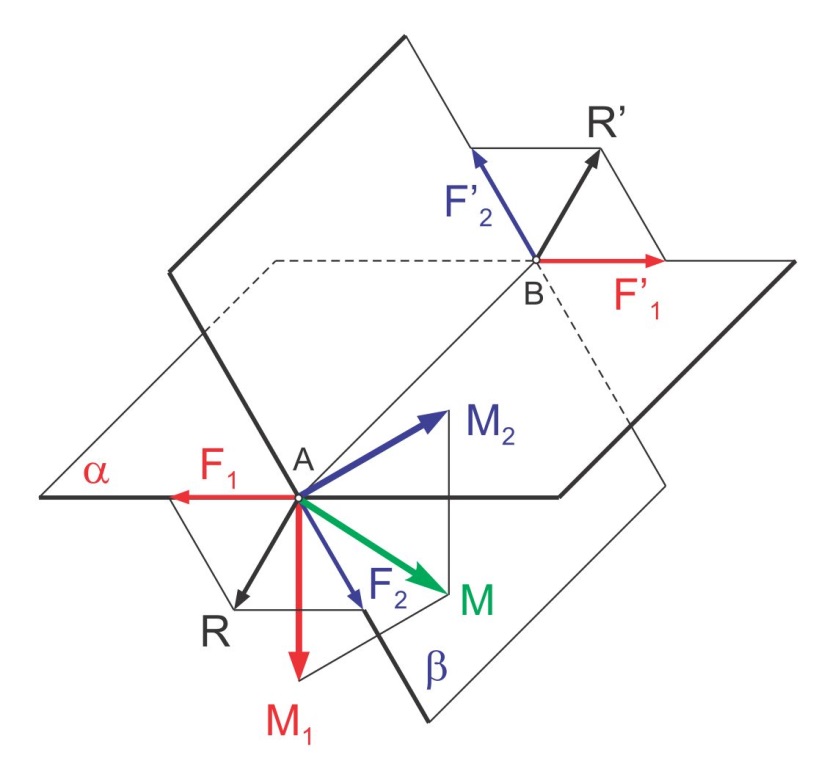 8.12.2022.
40
Saglasno prethodnom, bilo koji prostorni sistem spregova sila koji deluju na kruto telo može se  zameniti jednim rezultujućim spregom sila čiji je moment jednak geometrijskom (vektorskom) zbiru komponentnih spregova sila.
8.12.2022.
41
Prema teoremu o projekciji zbira vektora na osu, za Dekartov pravougli koordinatni sistem možemo napisati da su:
Intenzitet rezultujućeg sprega iznosi:
8.12.2022.
42
Kosinusi uglova koje vektor rezultujućeg sprega zaklapa sa koordinatnim osama:
Za slučaj
imamo ravnotežu krutog tela izloženog delovanju prostornog sistema spregova.
8.12.2022.
43
Na osnovu
zaključujemo: Da bi kruto telo izloženo delovanju prostornog sistema spregova sila, bilo u ravnoteži, potrebno je i dovoljno da algebarski zbirovi projekcija svih komponentnih spregova, na koordinatne ose, budu jednaki nuli (0).
Ovo su uslovi ravnoteže za kruto telo izloženo delovanju prostornog sistema spregova sila.
8.12.2022.
44
Teorem o paralelnom prenošenju sprega sila u bilo koju ravan koja je paralelna ravni njegovog delovanja
O transformacijama spregova sila u ravni upoznali smo se ranije.
Ovoga puta ćemo pokazati da se spreg sila može preneti u bilo koju ravan paralelnu ravni njegovog delovanja, i da se pri tome  delovanje (dejstvo) sprega neće promeniti.
8.12.2022.
45
Posmatraćemo spreg sila (F, F’) u jednoj ravni, sa krakom d.
Zatim ćemo na izvesnoj udaljenosti od ravni delovanja datog sprega sila uočiti ravan koja je paralelna ravni njegovog delovanja.
U tu ravan ćemo dodati dva uravnotežena sistema paralelnih sila na odstojanju A1B1 = d1 = d (d1 je paralelno d).
Dodavanjem uravnoteženih sistema paralelnih sila delovanje sprega sila (F, F’) neće se promeniti.
8.12.2022.
46
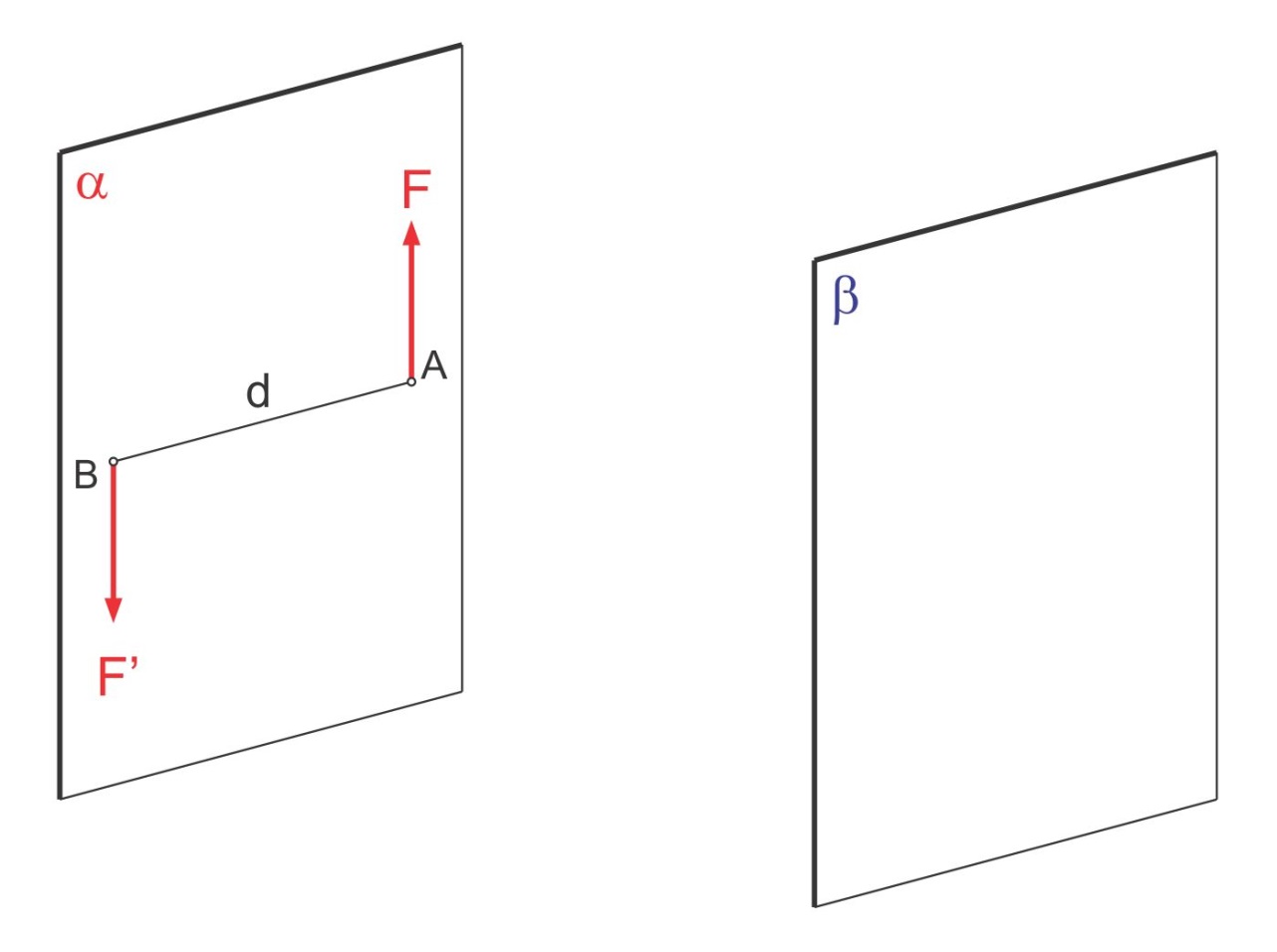 Spreg sa ravni obrtanja a obrazuju sile:
8.12.2022.
47
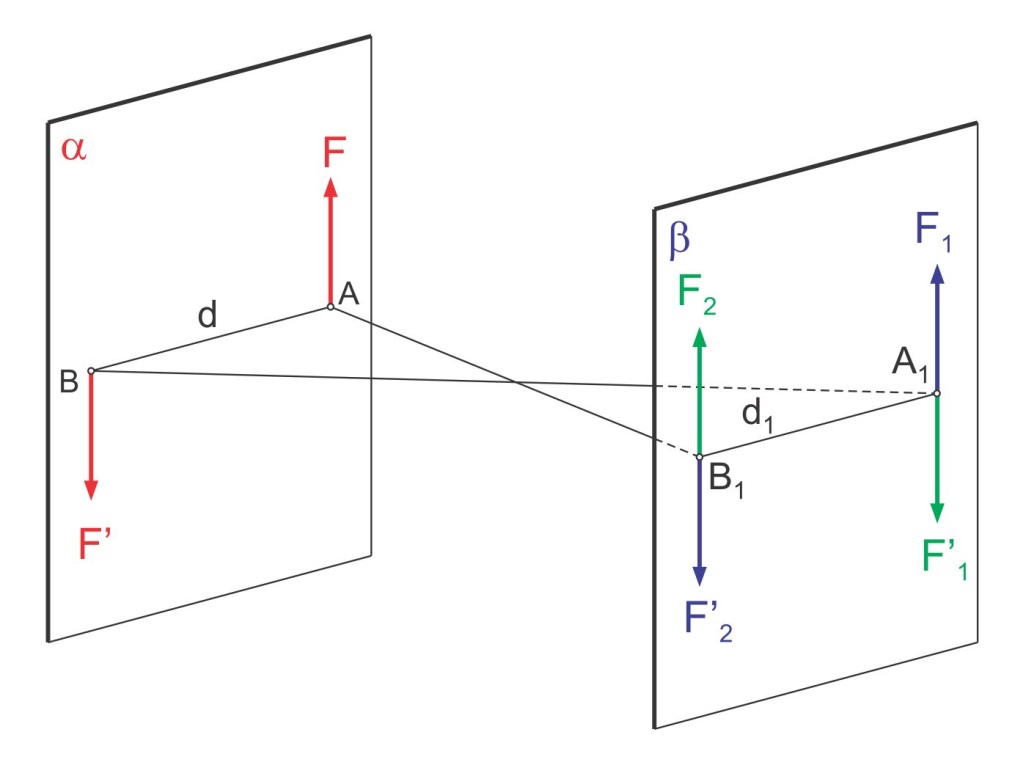 U tačkama A1 i B1 imamo uravnotežene sisteme sila
sa intenzitetima:
8.12.2022.
48
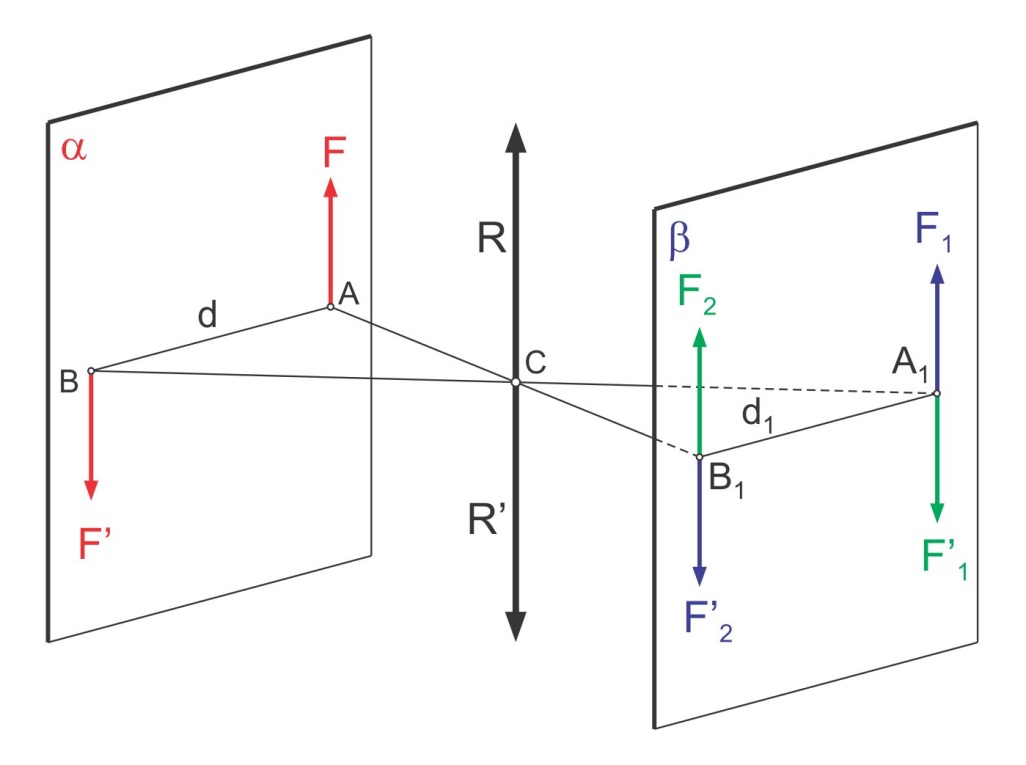 Rezultanta sila
je
Rezultanta sila
je
8.12.2022.
49
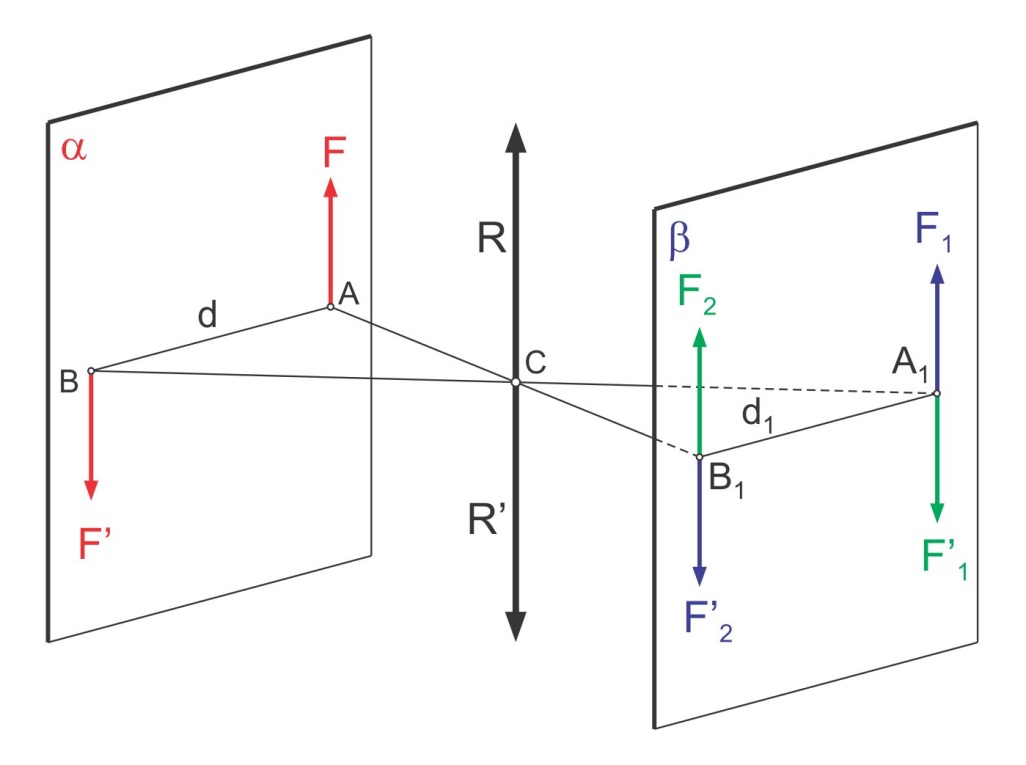 R i R’, sa napadnom tačkom C, čine uravnoteženi sistem sila
Sa ovakvim sistemom sila ništa se ne menja i isti se može odbaciti!
8.12.2022.
50
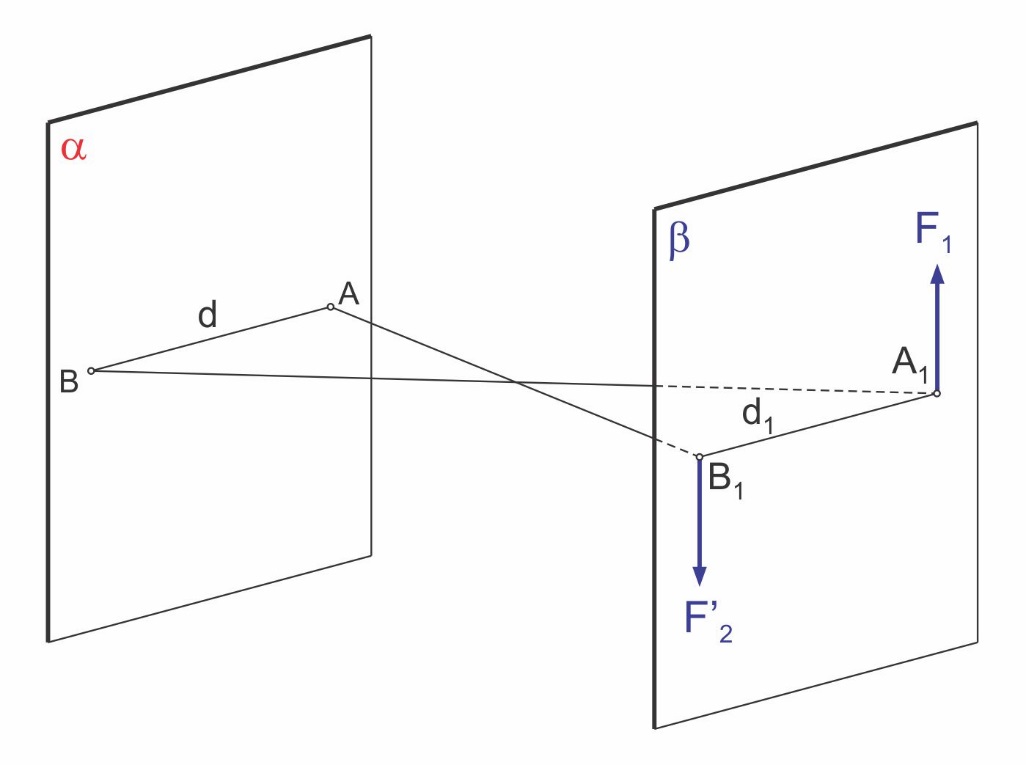 Na kraju ostaje:
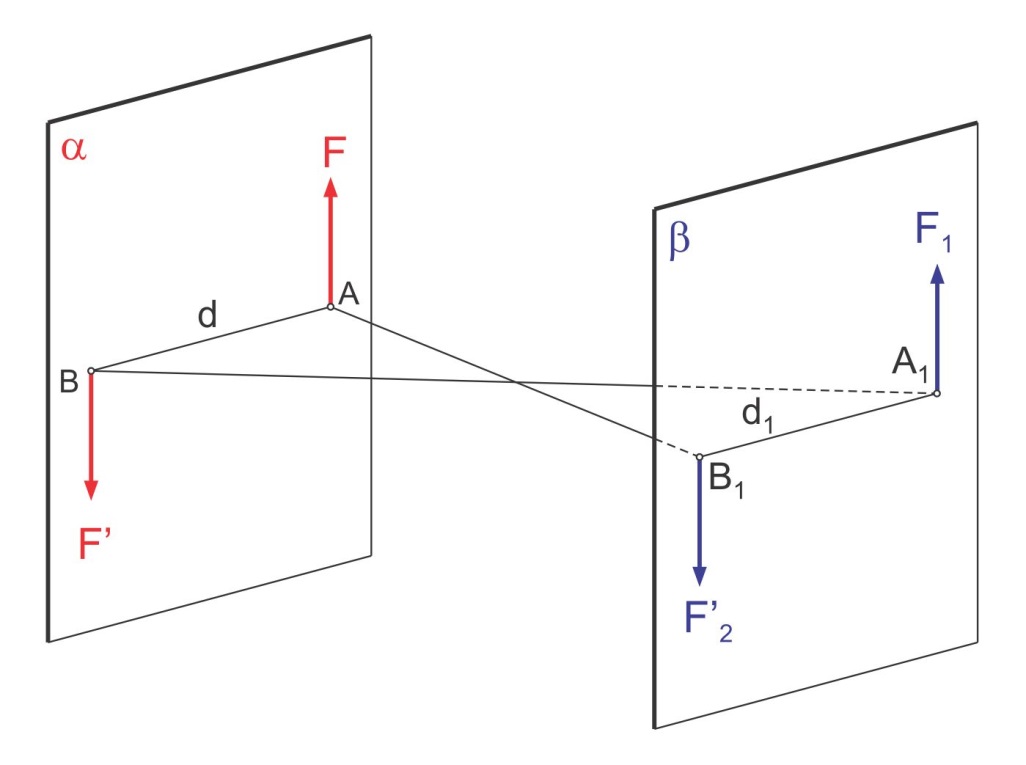 Ovim je naslovni teorem dokazan !
8.12.2022.
51